青山学院大学社会情報学部
「統計入門」第12回
ホーエル『初等統計学』第７章４節～５節　推定（２）
寺尾　敦
青山学院大学社会情報学部
atsushi [at] si.aoyama.ac.jp
Twitter: @aterao
正規分布を利用した母平均の区間推定
母平均 μ の上下それぞれに，1.96 × 標準誤差の幅の区間を構成すれば，標本平均がこの範囲に入る確率は0.95である．
 標本をとっては平均値を計算することを何度も繰り返す．100回の標本抽出で95回と期待できる．
標本平均の上下それぞれに，標準誤差の1.96倍の幅の区間を構成すれば，この区間が母平均を含んでいる確率は0.95である．
 100回の標本抽出で95回と期待できる．
 実際には，１度だけの標本抽出で区間推定を行う．
95%信頼区間，90%信頼区間


母集団標準偏差 σ が未知の場合
 標本の大きさが大きいとき（目安として，25以上），標本標準偏差 s で置き換える．σ≒s と考えられる．
 標本の大きさが小さいとき，母集団分布が正規分布であると考えられるなら，t 分布を用いる．
スチューデントの t 分布
スチューデントの t 統計量（Student’s t-statistic）：標本平均の標準化の公式において，σ を s にかえたもの．確率変数である．


スチューデントの t 分布（Student’s t distribution）： t 統計量の理論分布．正規分布に従う母集団から標本をとってt 値を計算することを何度も繰り返すことをイメージ．
標本平均の標本分布：

標本平均の標準化：


母集団分散が未知の場合，Z の「代用品」として，
自由度 n-1 の t 分布に従う
標準正規分布と t 分布
n が大きければ，σ≒s
なので，正規分布と
ほぼ重なる．
t 分布の形は自由度
（n-1）で決まる．
s に含まれる誤差のため，正規分布より少し裾が広い．
curve(dt(x, df = 3), from = -5, to = 5, lty = 2,
      ylim = c(0, 0.5), col = "red",
      xlab = "t or z", ylab = "確率密度")
curve(dt(x, df = 20), from = -5, to = 5, lty = 3,
      col = "blue", add = TRUE)

curve(dnorm, from = -5, to = 5, lty = 1, add = TRUE)

legend("topleft", lty = c(2, 3, 1),
       legend = c("t(3)", "t(20)", "z"),
       col = c("red", "blue", "black")
)
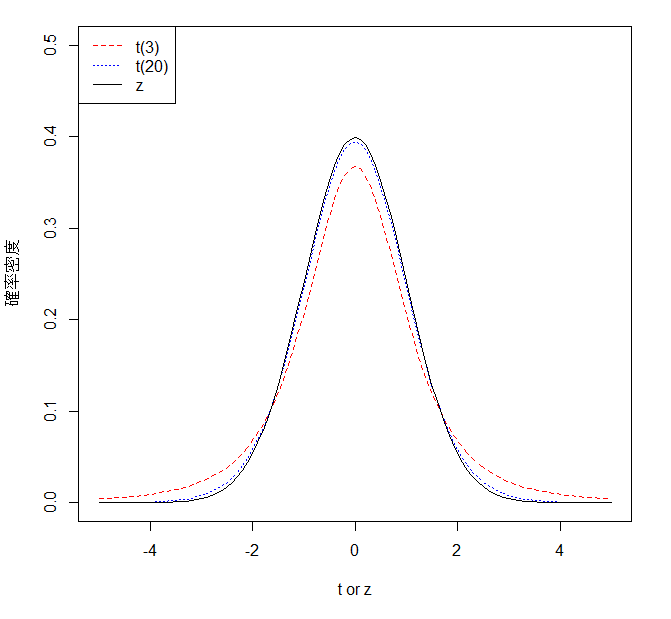 自由度
自由度の定義はいくつかあるが，理解することは少し難しい．
 例：自由に動ける変数の数
t 分布では，背後にχ2（カイ２乗）分布と呼ばれる分布がかくれており，このχ2分布の自由度が受け継がれている．
 もっと学習するには，例えば，『統計学入門』（東京大学出版会）p.198-203 ，永田靖『統計的方法のしくみ』（日科技連）第23章を参照のこと．
スチューデントの t 分布を利用した母平均の区間推定
t 分布を利用した区間推定の公式は，大標本で正規分布を利用した場合とほとんど同じ．



t0 の値は自由度によって異なる．
n =15 （自由度=14）で，95%信頼区間を構成する場合，t0 = 2.145
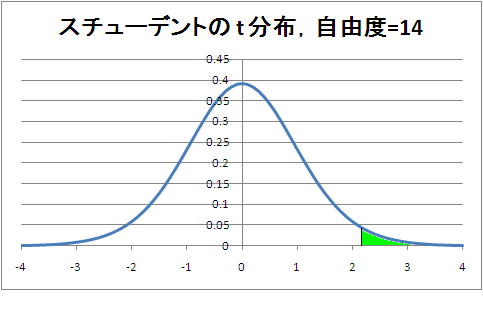 確率密度関数
t 分布表の一部（テキスト p.296）
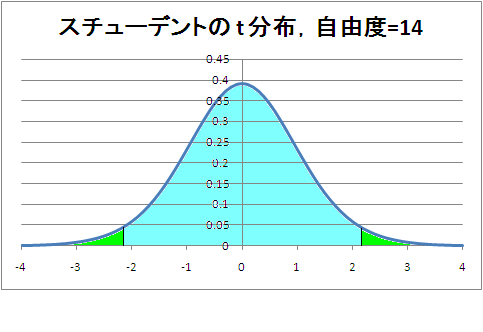 自由度14の t 分布を利用した母平均の95%信頼区間
t 分布を利用した，母平均の100(1-α)％信頼区間の構成方法
エクセルでは T.INV.2T(α, ν) と入力．



読み取った値を t0 とすると，信頼区間は，
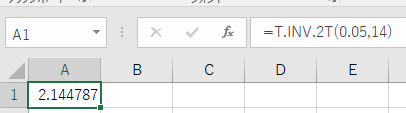 R での t 分布の関数は，他の分布と同様に，４種類ある．特に使用するのは qt 関数と pt 関数．
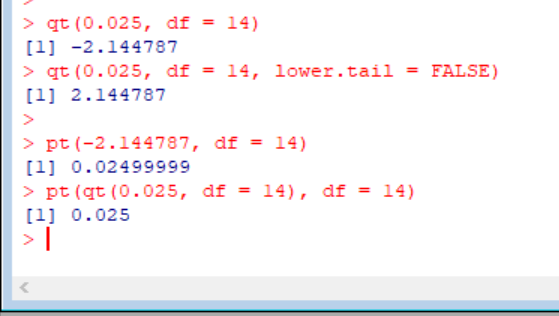 「スチューデント」とは？
ゴセット（William Sealy Gosset）のペンネーム．オックスフォード大学で数学と化学の学位を取得．
ギネスビール社は，新しい科学技術導入を目指し，化学を専攻した学生を採用．ゴセットはその１人（1899年採用）．
ギネス社は機密保持のため論文発表を禁止．
そのため，Student のペンネームを使用．
t 分布に関する論文 The probable error of the mean は，1908年，Biometrica 誌に発表された．参考：『統計学を拓いた異才たち』（日本経済新聞社）
割合 p の推定
２項分布の正規近似（第５章，第６章）
n 回のベルヌーイ試行での成功回数 X

n が大きいとき，X  は，平均 np，分散 npq の正規分布に従う．
n が大きいとき， X /n は，平均 p，分散 pq/n の正規分布に従う．
母集団での割合 p の95 %信頼区間



標本分布の標準偏差の中にある未知母数 p はどうするのか？
標本割合 X/n でおきかえ（大標本法）
母数 p を使わずにすむ方法もある（章末問題23）
標本の大きさの決定